How to create a Travel Expense Report in Chrome River
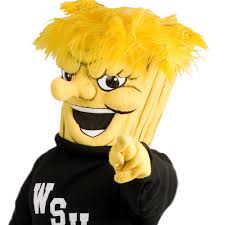 Expense Report
Wu Shock has returned from the National Mascot Conference and is now ready to create and submit his expense report.
Trip Details:
Location – Denver, Colorado
Dates – 6/1/2019-6/4/2019
Expenses – 
Airfare
Mileage to & from ICT
Hotel
Per Diem
Conference Registration
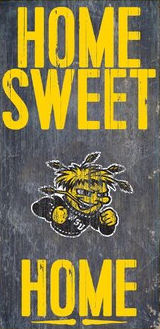 Create Expense Report
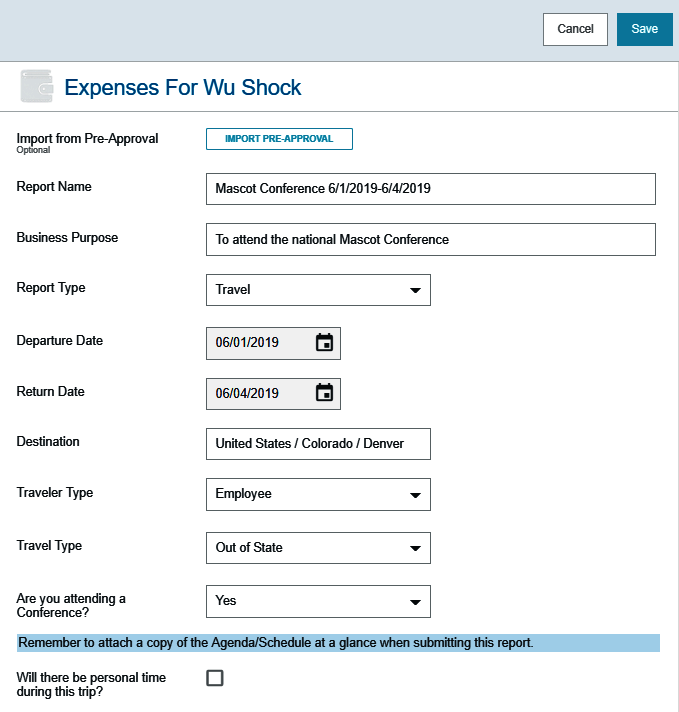 Click +New


Select New Expense Report
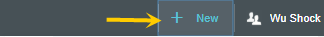 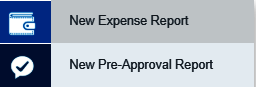 Complete the header information and click Save in the upper right-hand corner
Add Airfare
Select the Air Travel tile
Notice other expense types are displayed in the Air Travel drawer
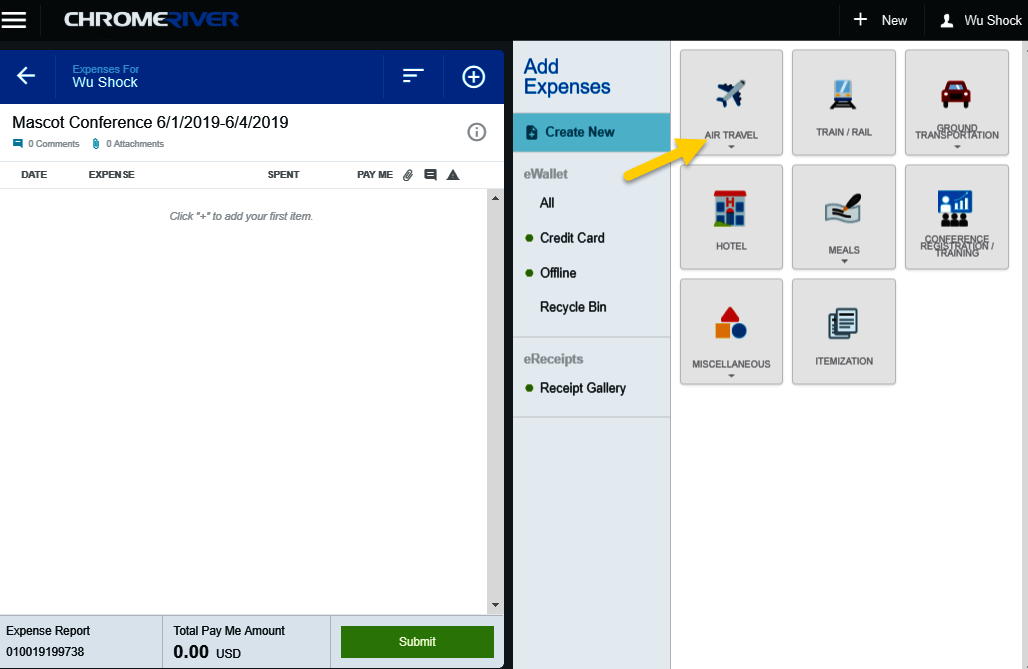 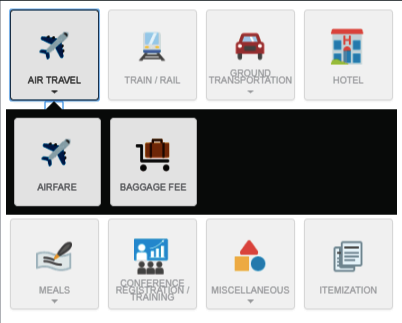 Add Airfare
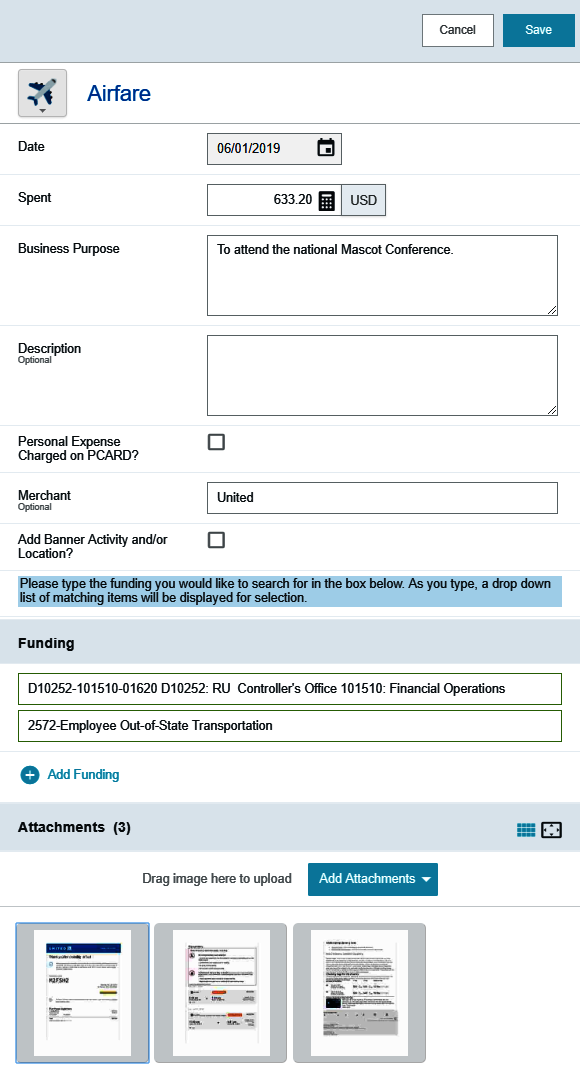 Verify and/or complete the following fields:

Date
Spent
Business Purpose
Description (optional)
Personal Expense Charged on PCARD?
Merchant (optional)
Funding


Upload or Select the receipt in the attachment section
Select the Airfare tile
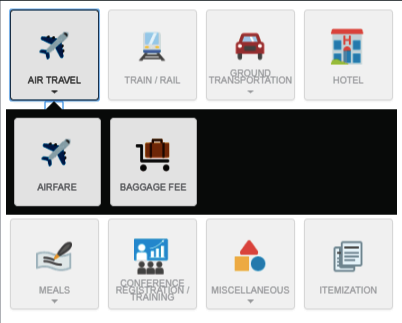 Review Entries
The expense is added to the left side of the  Expense Report
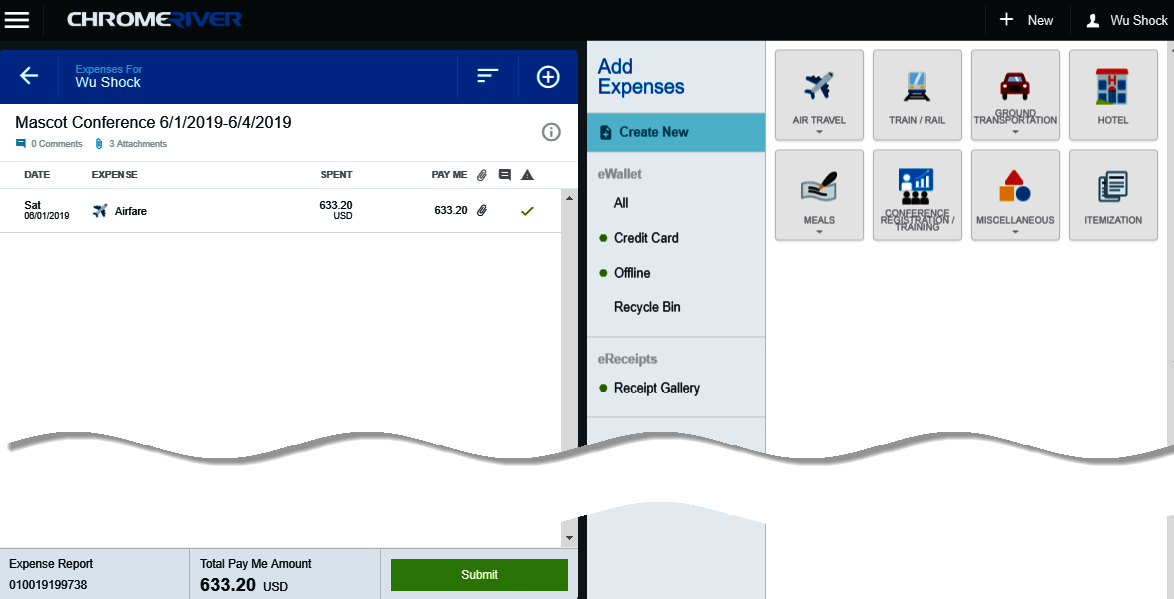 Add Mileage
Select the Ground Transportation tile
Notice other expense types are displayed in the Ground Transportation drawer
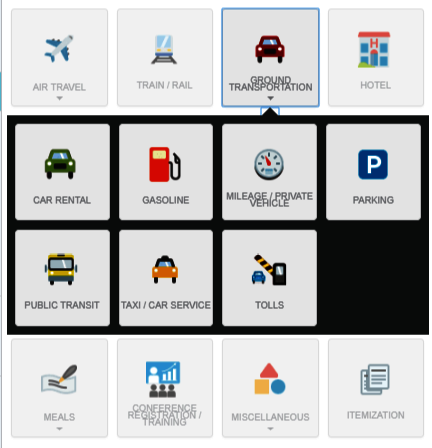 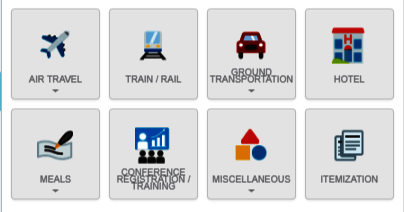 Select Mileage Expense Tile
Complete the Date field
Select the Mileage / Private Vehicle tile
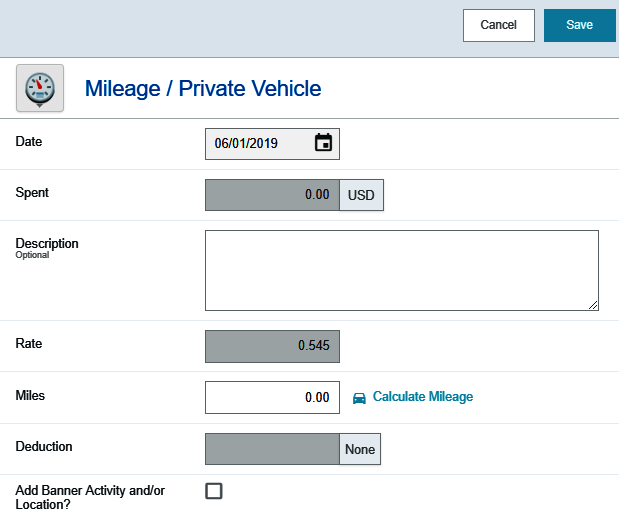 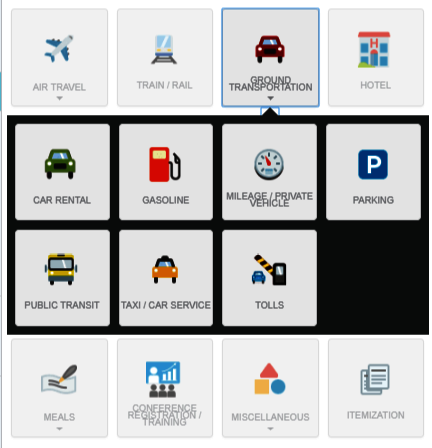 Calculate Mileage
Select the Calculate Mileage link
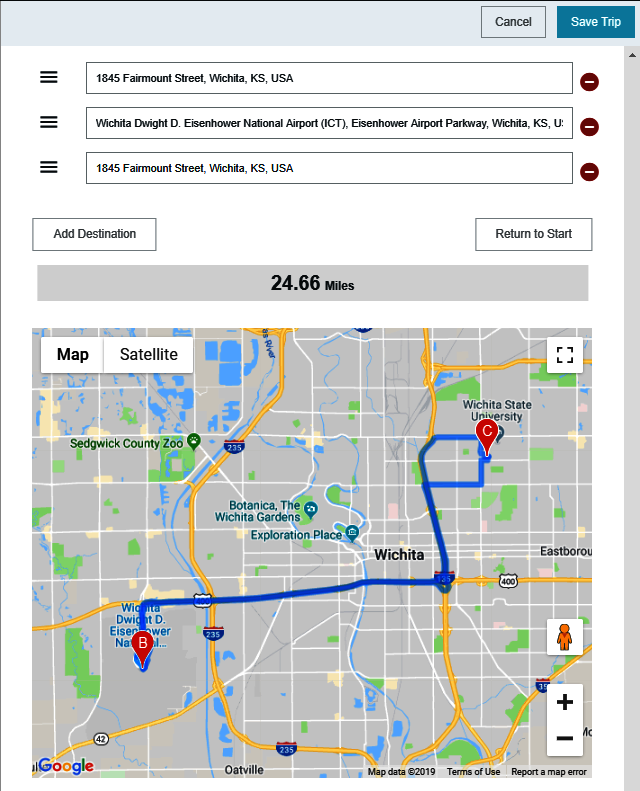 When finished, click Save Trip in the upper right-hand corner
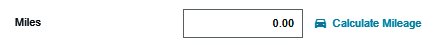 Enter the beginning and ending destinations
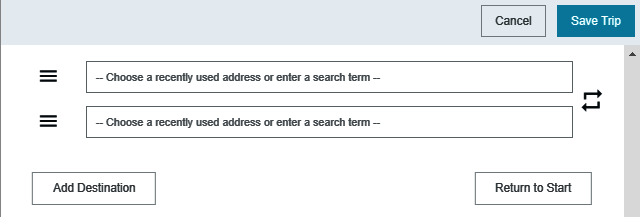 Complete Mileage Form
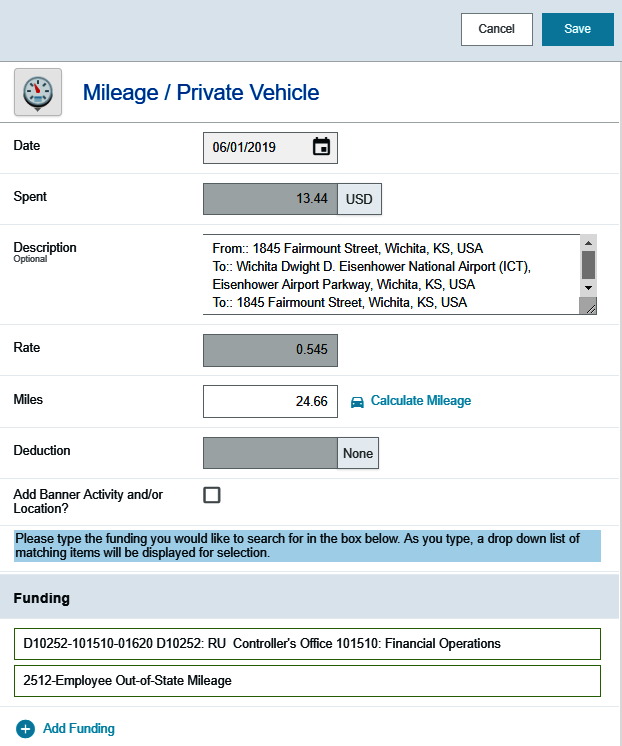 The following fields will populate based upon the information entered on the Calculate Mileage page:

Spent
Description
Miles

Enter the appropriate funding and click Save in the upper right-hand corner.
Add Another Expense
The expense is added to the left side of the  Expense Report
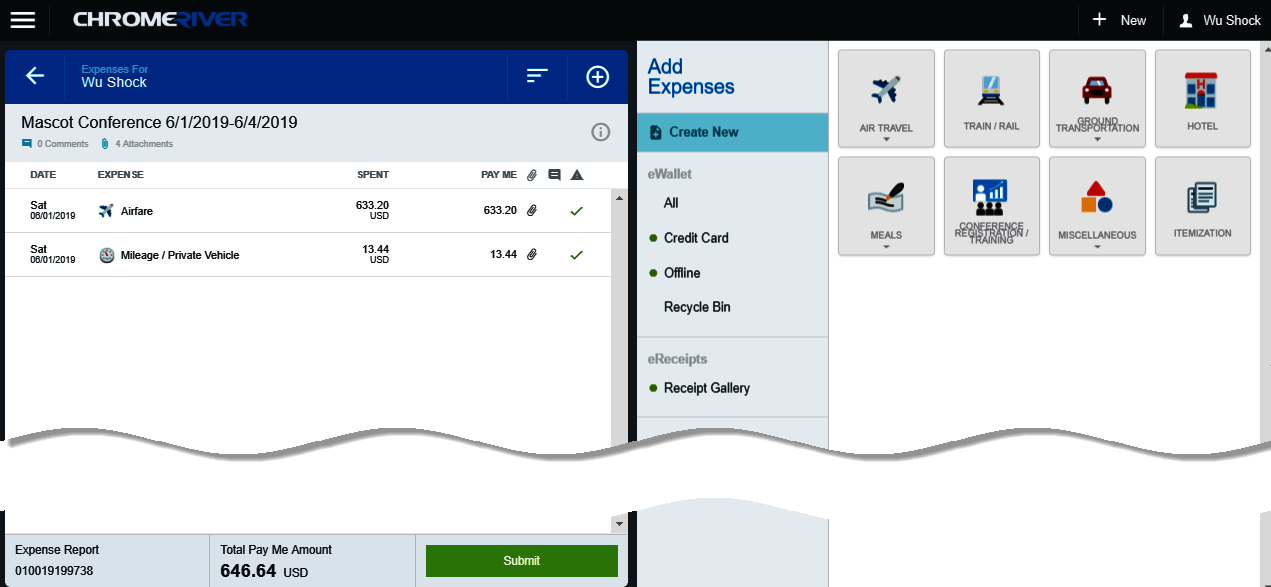 Add Hotel Expense
Select the Hotel tile
The Hotel form is displayed
Enter the Date, Spent amount, and click the Calculate link in the Allowable Total field
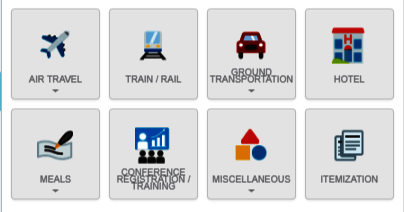 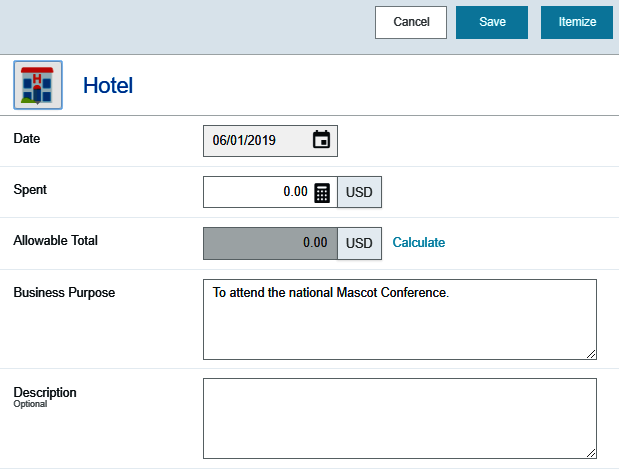 Add Hotel Expense
The Calculate Allowable Total form is used to establish the maximum lodging limit

Complete the following fields:
Departure Date
End Date
Location
Rooms

Click Save
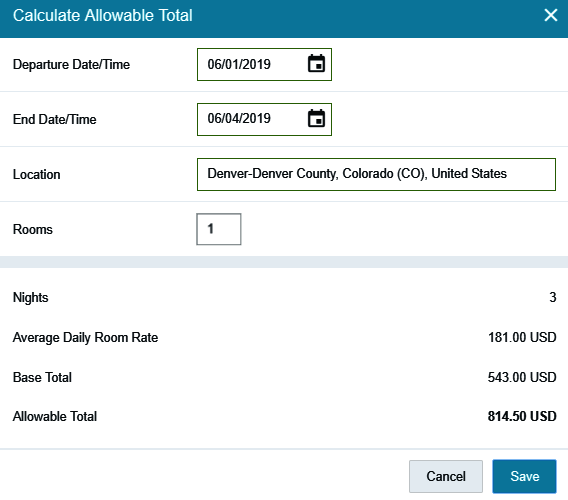 Hotel Expense
The Allowable Total field is now populated.



This amount is calculated as follows:
The maximum reimbursable lodging rates do NOT include taxes and surcharges

No allowance for any tips is included within the lodging rate
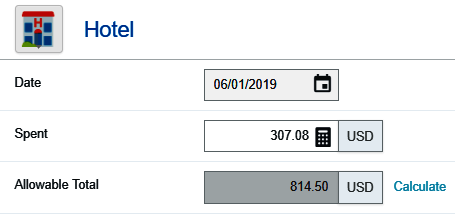 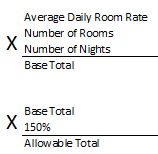 Hotel Expense – Top Section
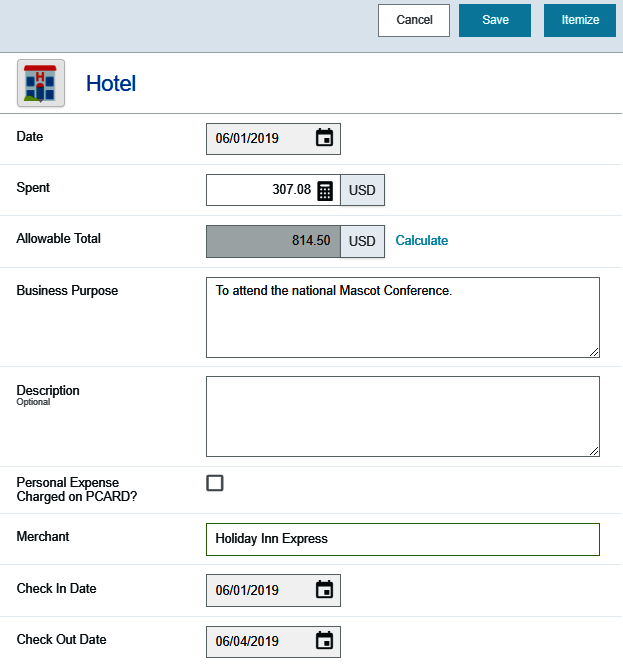 Verify and/or complete the following fields:

Business Purpose
Merchant
Check In Date
Check Out Date
Hotel Expense – Lower Section
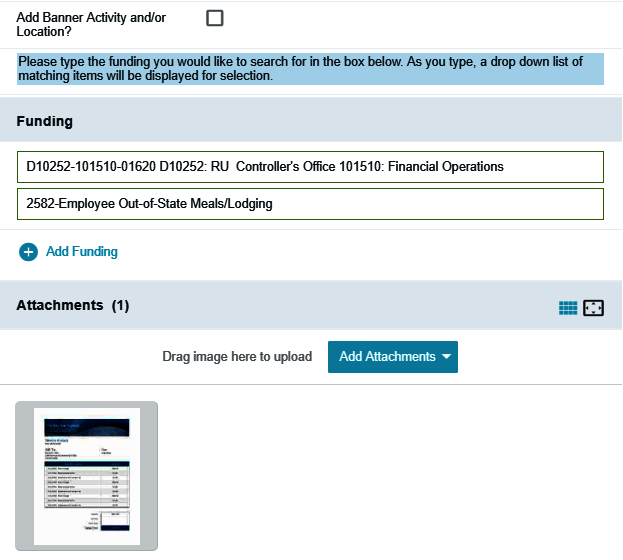 Enter the appropriate funding information

Upload or Select the receipt in the attachment section
Hotel Expense – Itemize
Click Itemize in the upper right-hand corner of the form
The Add Itemization form will display
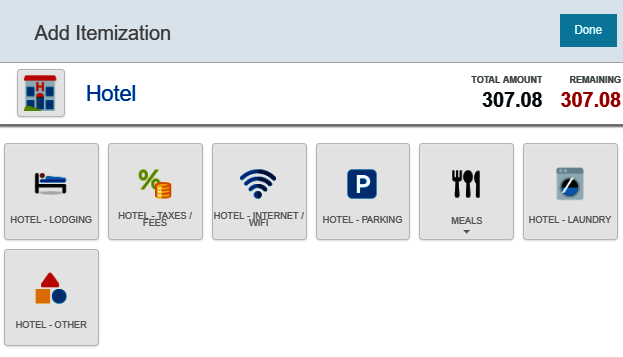 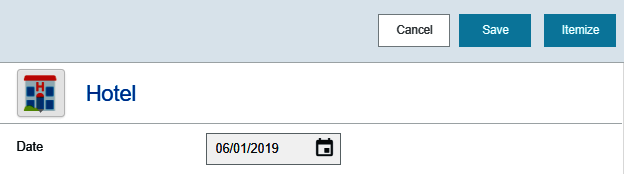 Hotel Expense – Itemize
The Add Itemization form allows you to split out the Hotel invoice to the appropriate expense categories.

The Total Amount field displays the hotel invoice total

The Remaining field displays the dollar amount that still needs to be itemized
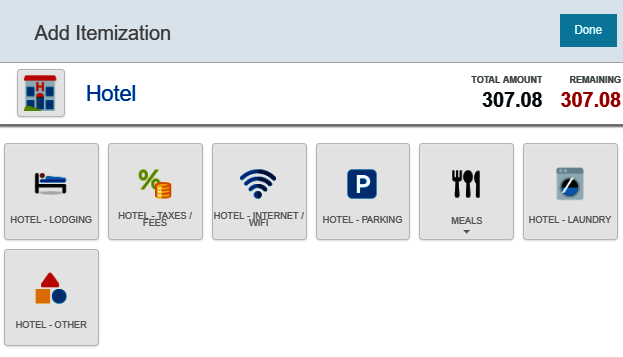 Hotel Expense – Itemize
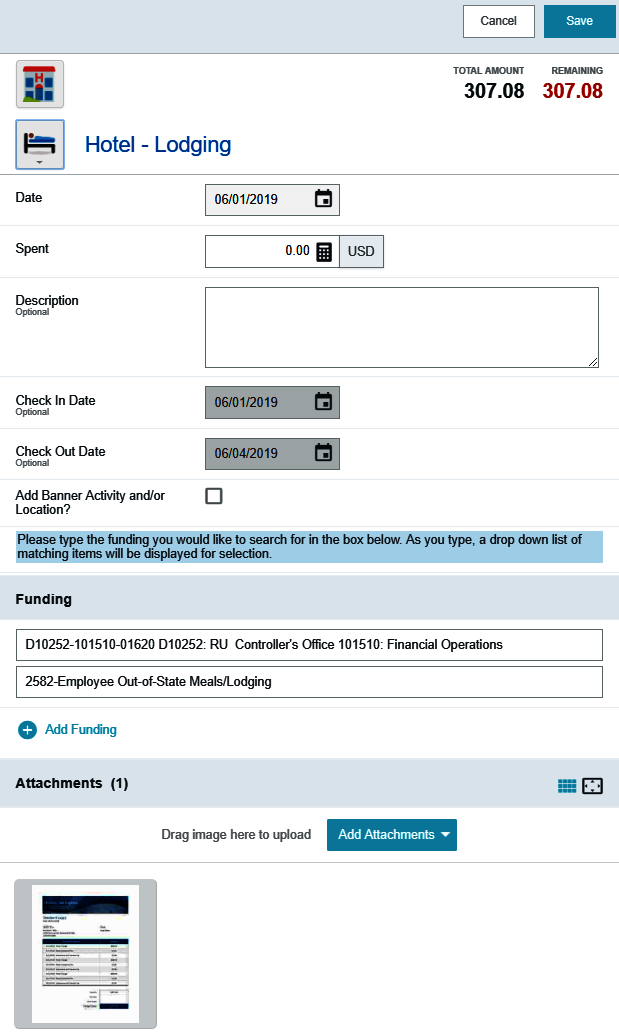 Click the Hotel-Lodging tile
Click on the attachment at the bottom of the screen
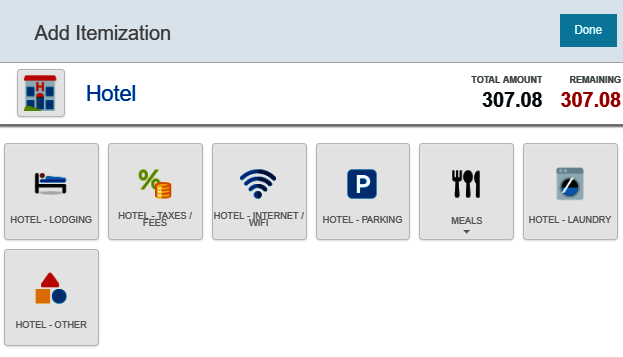 Hotel Expense – Itemize
The Hotel invoice will be displayed on the left side of the screen

Enter the total Room Charge for all days in the Spent field

In this example the room charge is $98.00/day for 3 days totaling $294.00
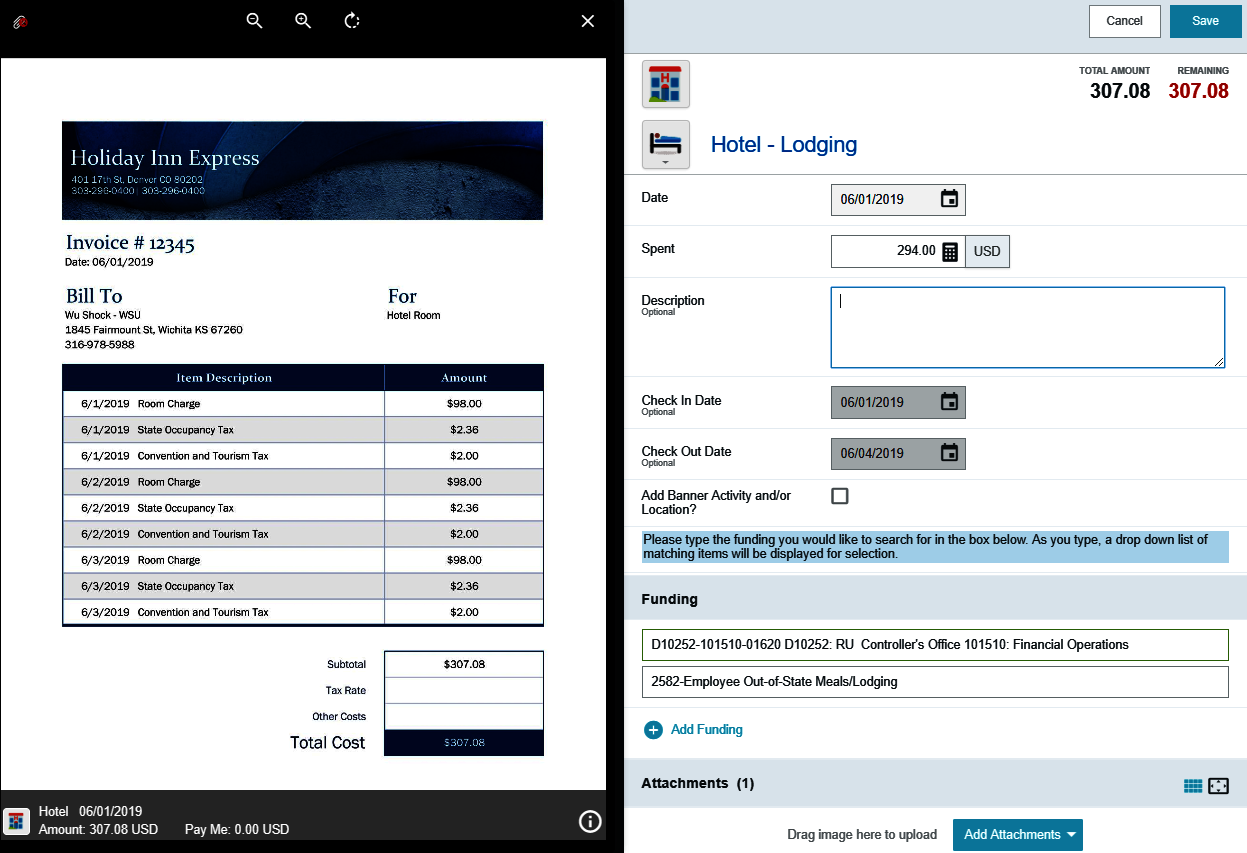 Hotel Expense – Itemize
The Add Itemization screen is displayed

Notice the Remaining amount has been reduced
Select the Hotel-Taxes / Fees tile
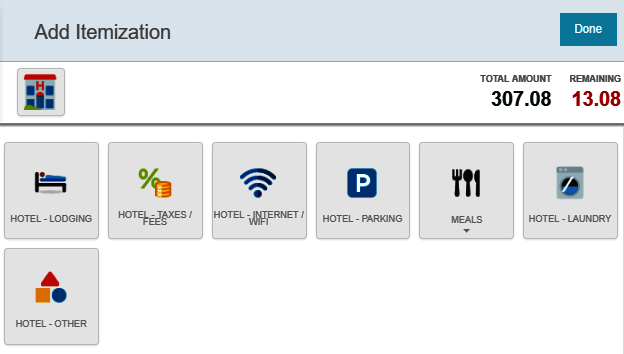 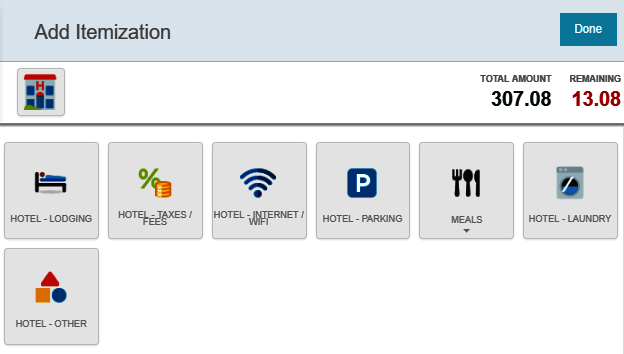 Hotel Expense – Itemize
Enter the total amount for any taxes and fees listed on the invoice in the Spent field

In this example the taxes are is $4.36/day for 3 days totaling $13.08
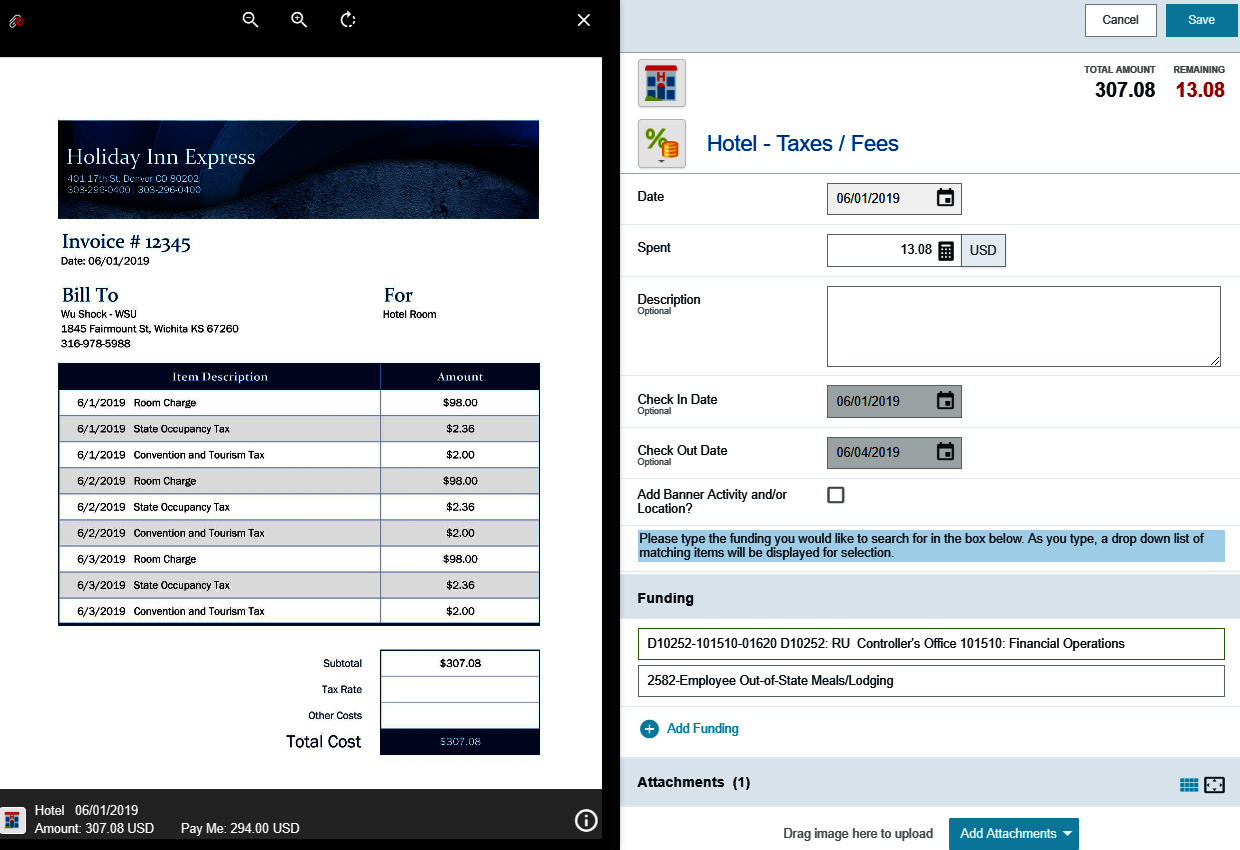 Review Entries
The itemized Hotel expenses have been added to the report
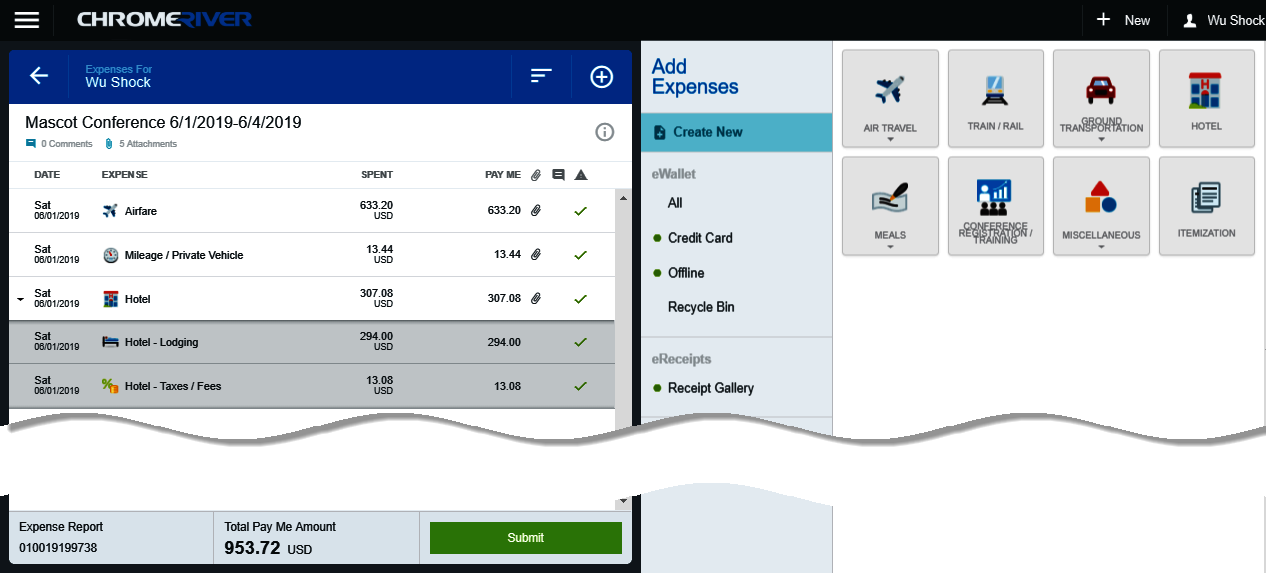 Add Per Diem Expense
Select the Meals tile
Notice other expense types are displayed in the Meals drawer
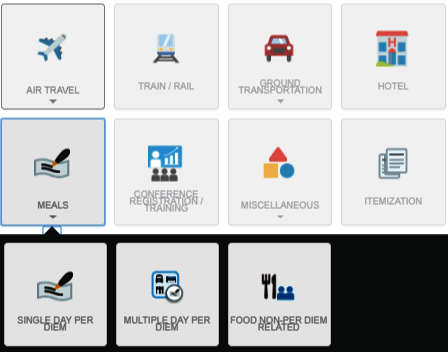 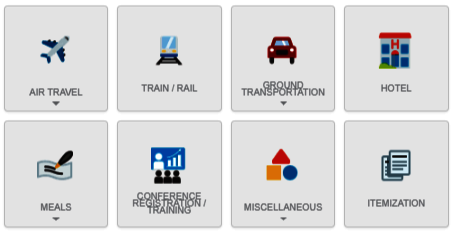 Select Multiple Day Per Diem Tile
The Per Diem Wizard form is displayed
Select the Multiple Day Per Diem tile
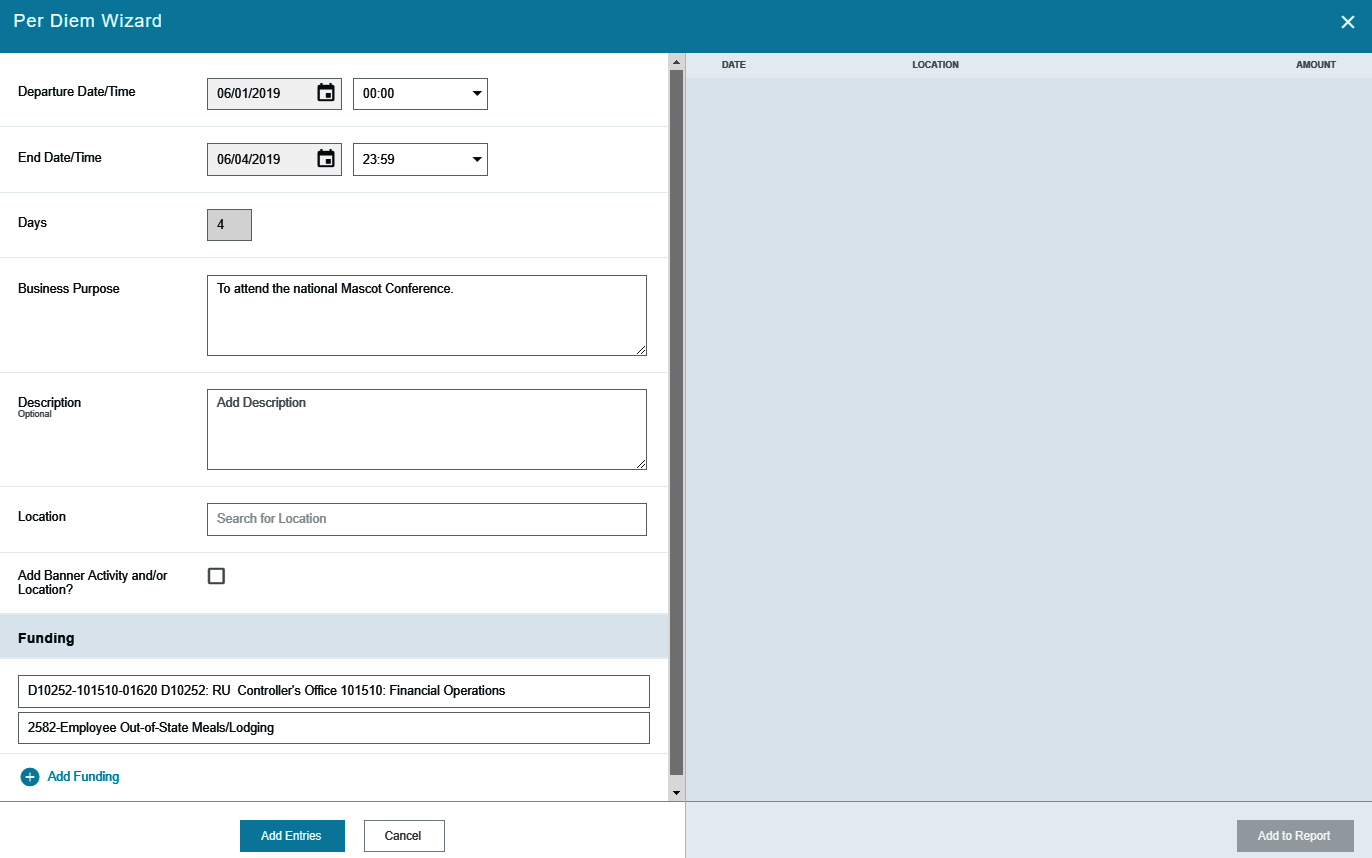 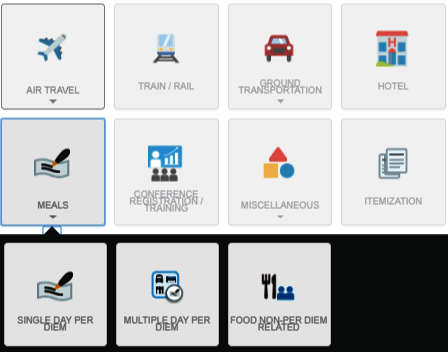 Complete Per Diem Wizard
Complete the following fields:

Departure Date/Time 

End Date/Time

Location

Funding / Account Code

Click the Add Entries button
The Per Diem entries are displayed on the right-hand side of the form.
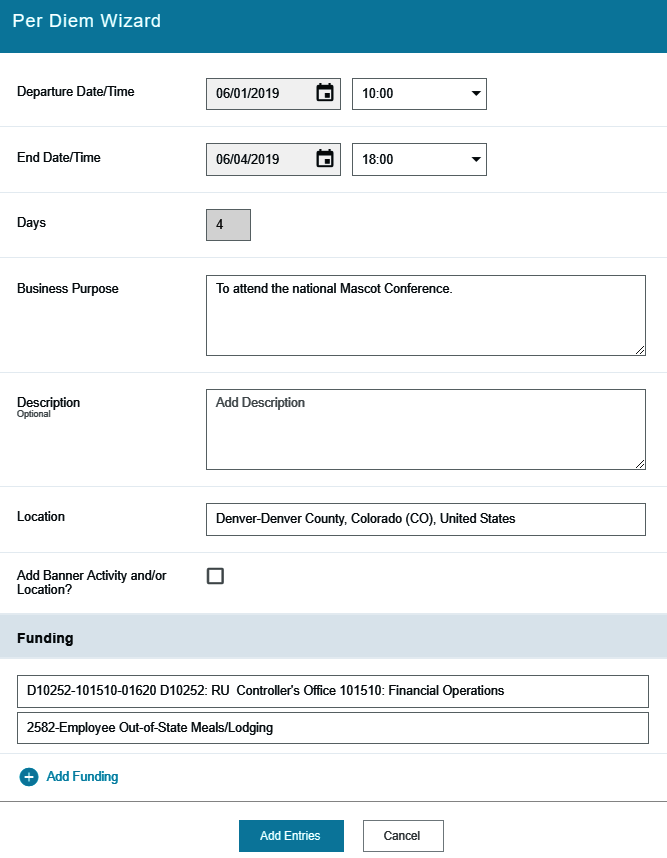 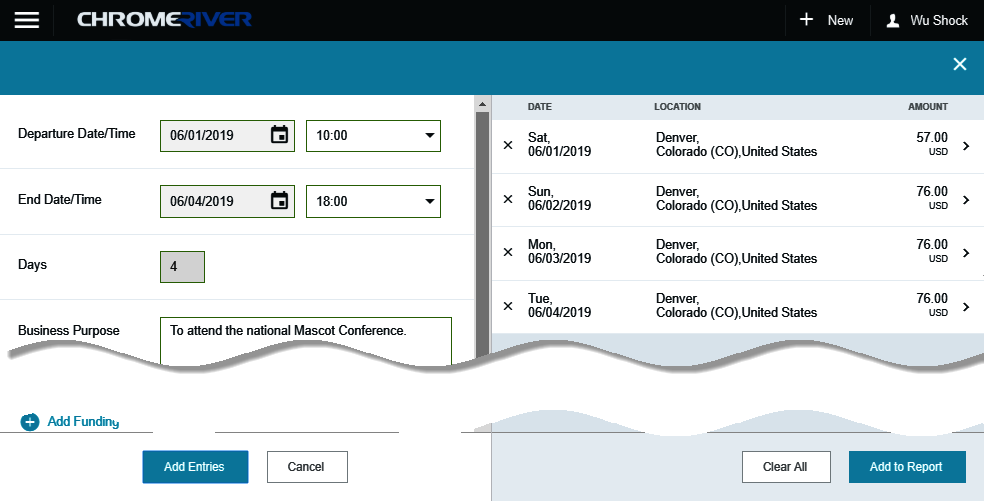 Select Deductibles
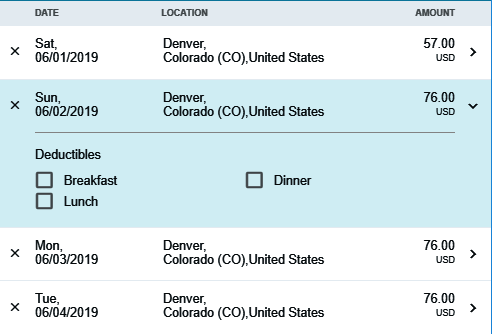 Clicking the arrow next to each entry will open or collapse up the Deductibles section.

If you will be provided a meal as part of the travel event or conference, select the corresponding meals check box

Selecting the check box will reduce the Per Diem amount accordingly
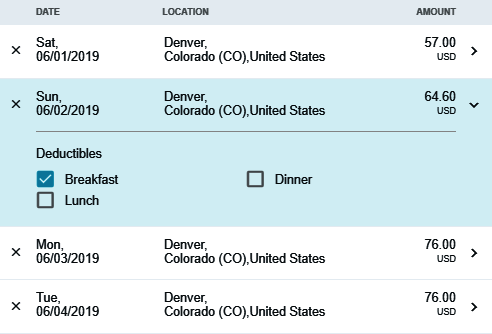 Add Entries to Report
Click the Add to Report button
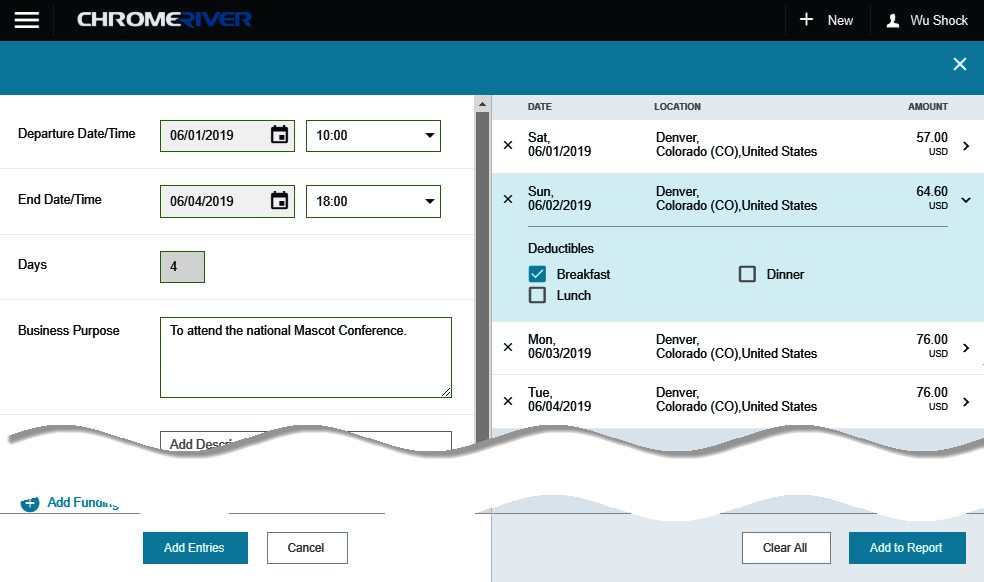 Review Entries
The expenses are added to the left side of the  Expense Report
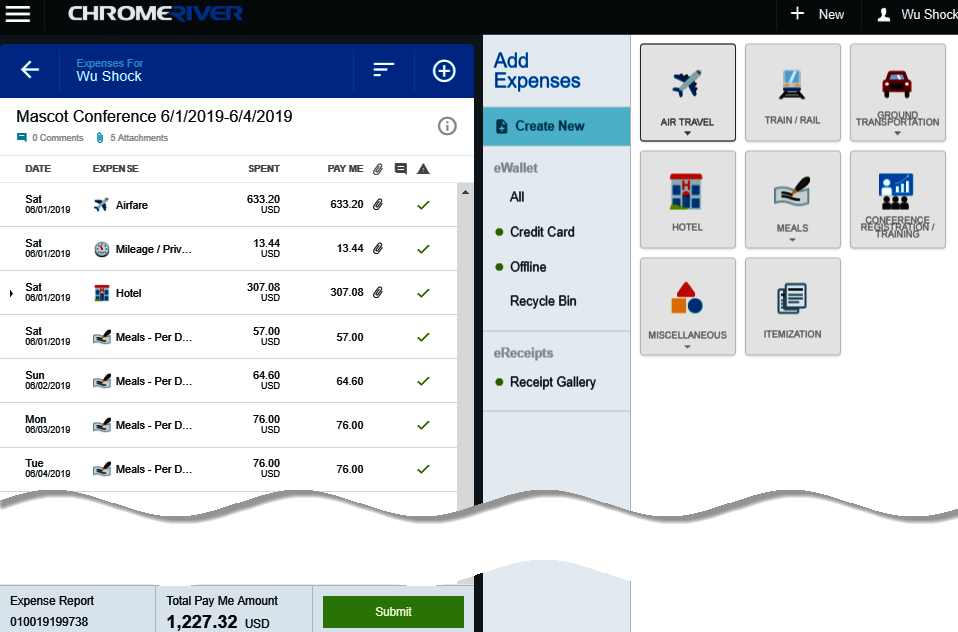 Add Conference/Registration/Training
Select the Conference Registration / Training tile
The Conference Registration / Training form is displayed
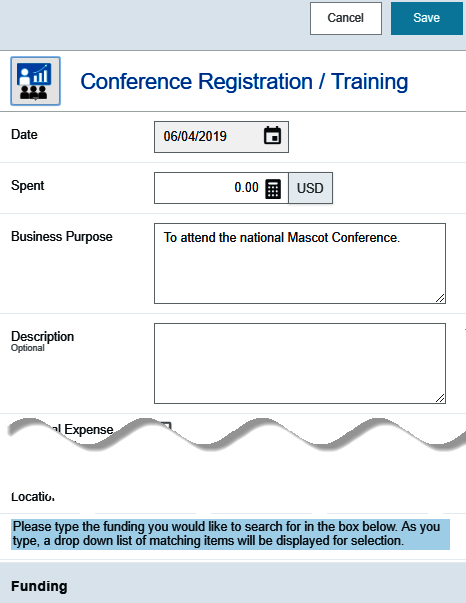 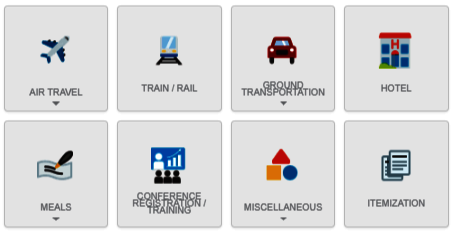 Conference Registration/ Training -Top Section
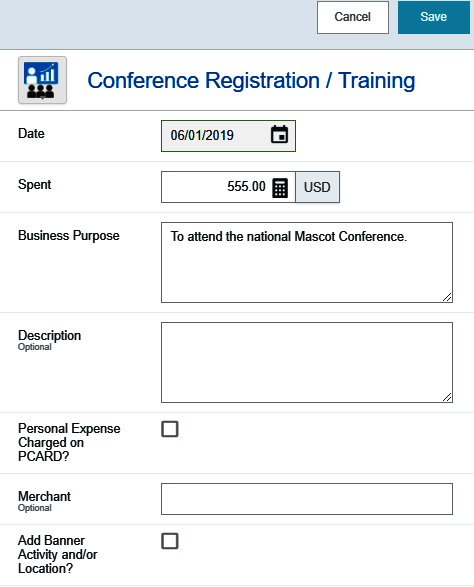 Verify and/or complete the following fields:

Date

Spent

Business Purpose

Description (optional)

Personal Expense Charged on PCARD?

Merchant (optional)

Add Banner Activity and/or Location (if applicable)
Conference Registration/ Training -Lower Section
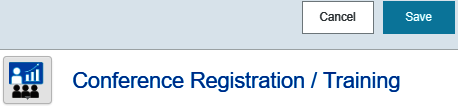 Enter the appropriate funding information

Upload or Select the receipt in the attachment section

Click the save button located in the upper right-hand corner of the form.
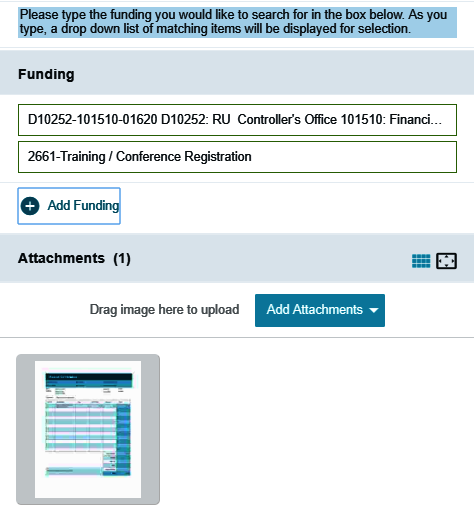 Review Entries
The expense is added to the left side of the  Expense Report
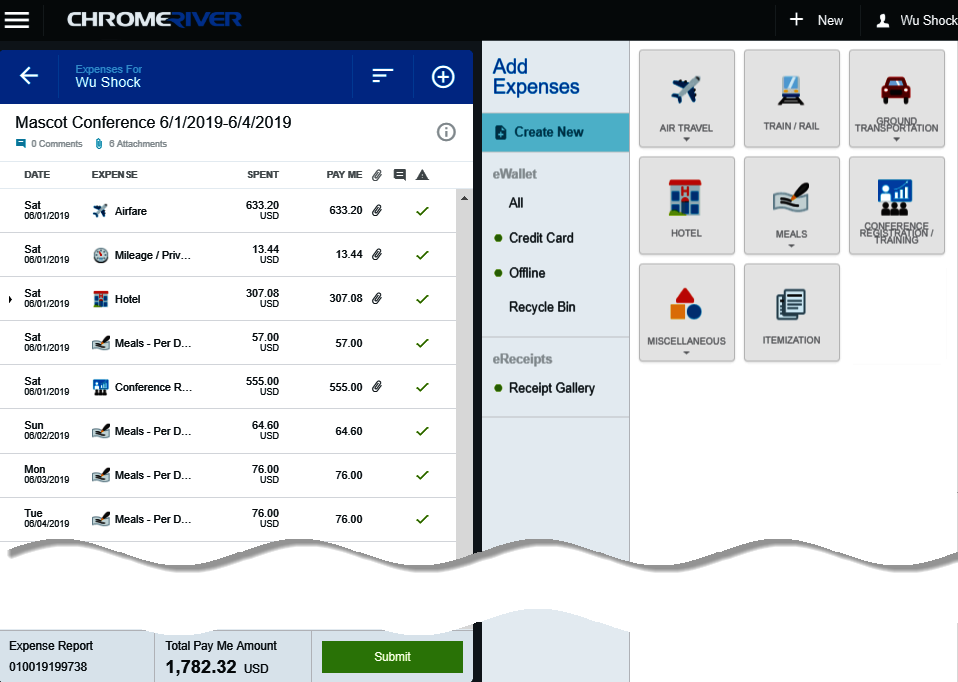 Submit Expense Report
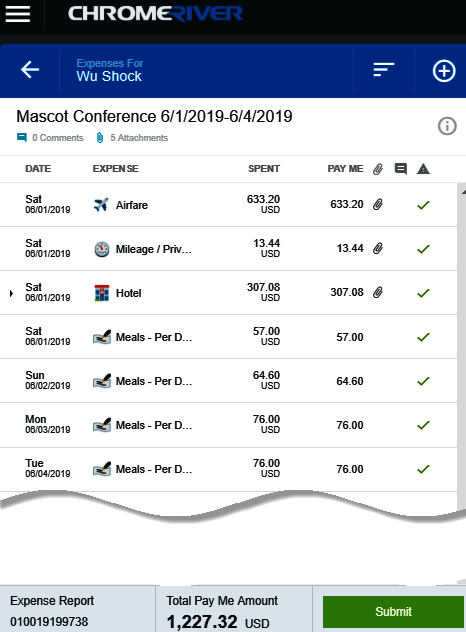 When you are finished adding expenses to the Expense Report, click the Submit button.
Submit Confirmation – Top Section
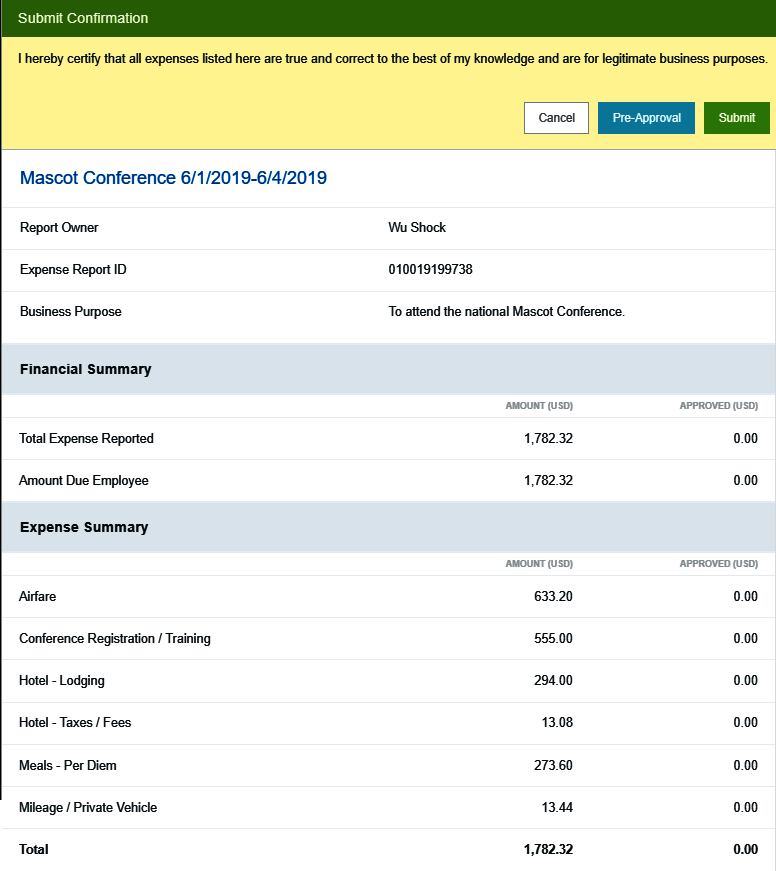 The Submit Confirmation page will be displayed.  

This page also displays a summary of the Expense Report information.
Submit Confirmation – Lower Section
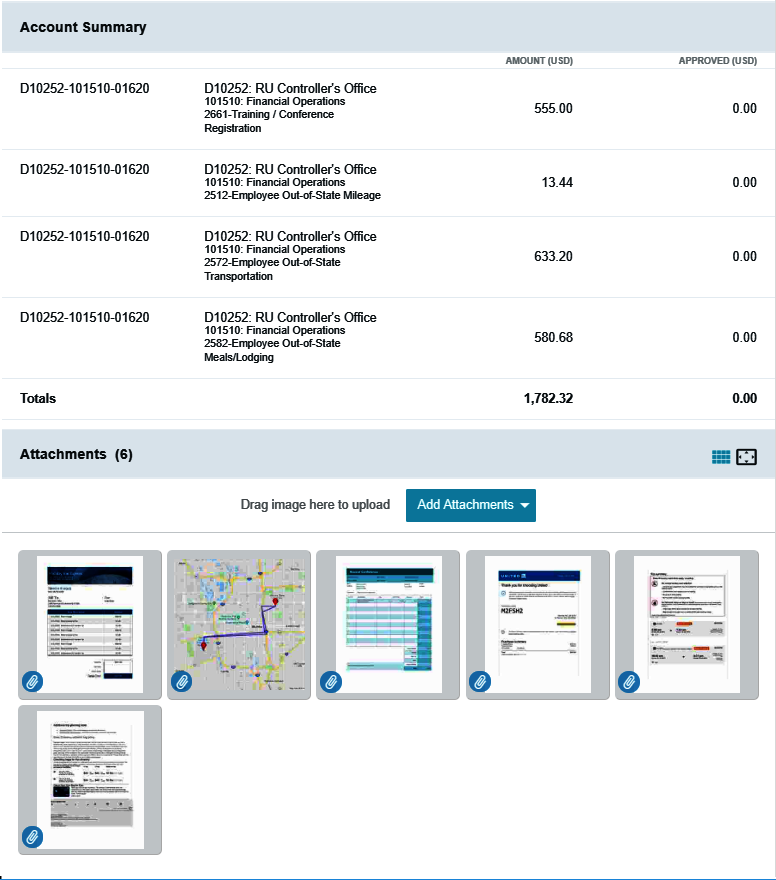 The Account Summary section shows the total expense amount, by account, for each unique funding combination.

All expense report attachments will be displayed in the attachments section
Submit Confirmation – Pre-Approval
If a Pre-Approval needs to be attached to the Expense Report, Click the Pre-Approval button.
The Apply Pre-Approval screen will display.

Click the down arrow to view a list of all approved Pre-Approval reports.
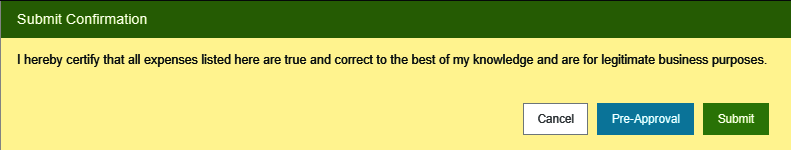 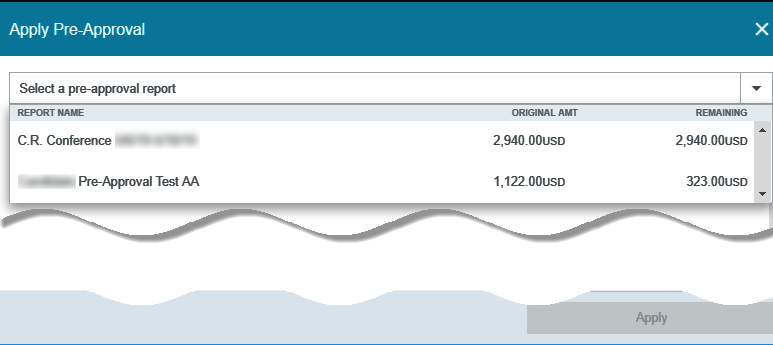 Submit Confirmation – Pre-Approval
Select the Pre-Approval report from the drop down list.
Review  the Pre-Approval summary and then click the Apply button.
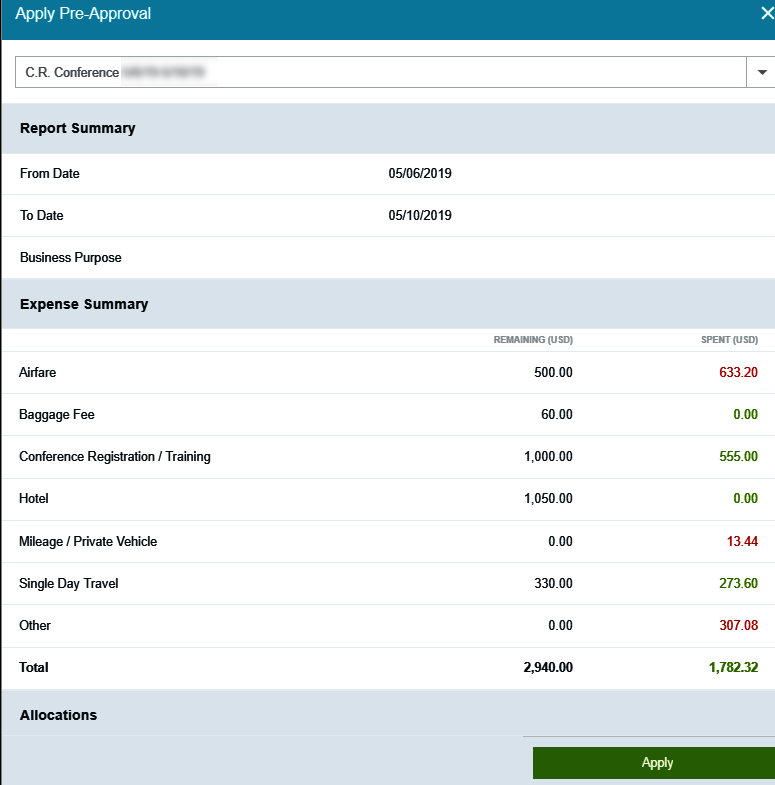 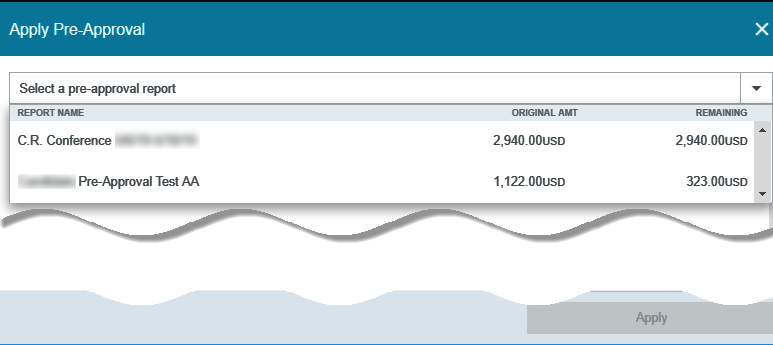 Submit Confirmation – Submit
The system may display one or more compliance messages, prompting for additional information (if applicable).
Reference to the attached Pre-Approval is displayed in the Submit Confirmation box.




Click Submit
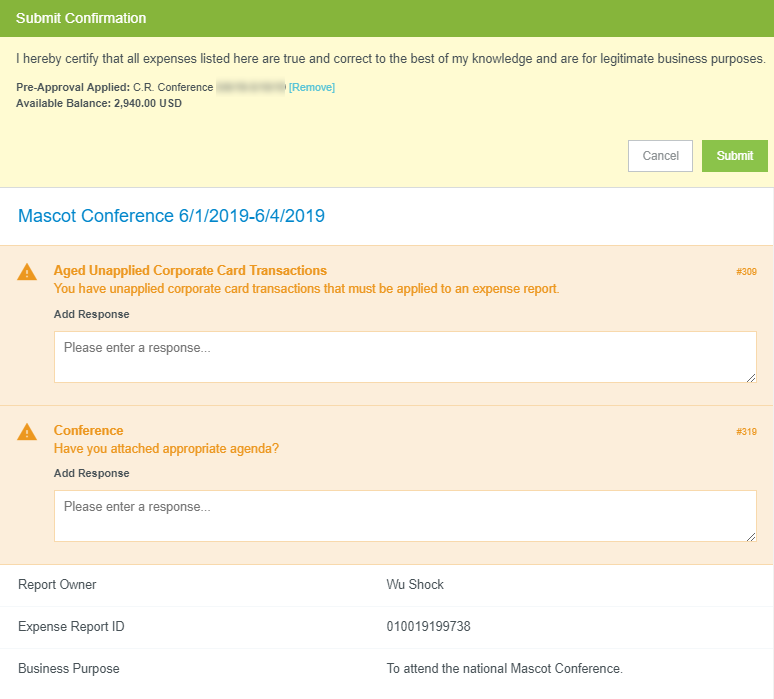 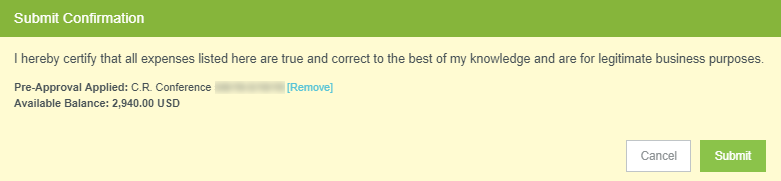 Submit Confirmation - Compliance Rules
This compliance rule reminds the expense owner of the requirement to attach an agenda when attending a conference.
Compliance rules alert the user that a response or action is needed.

This compliance rule alerts the expense owner that they have unapplied pcard transactions and prompts for a response.
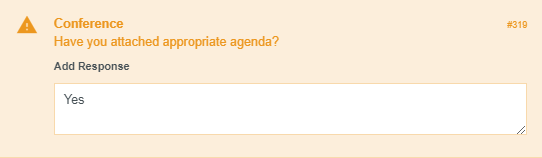 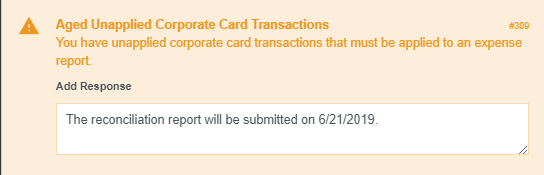 Submit Expense Report
Once you have resolved all of the compliance messages, click the Submit button in the upper right-hand corner of the form.
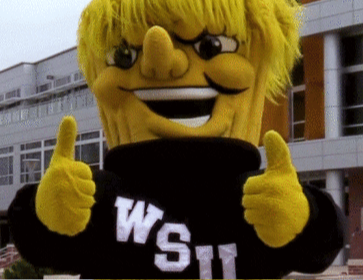 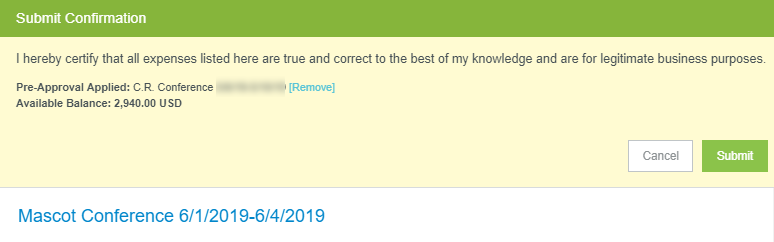 Chrome River
Success!!!
The Expense Report has been successfully submitted for approvals!
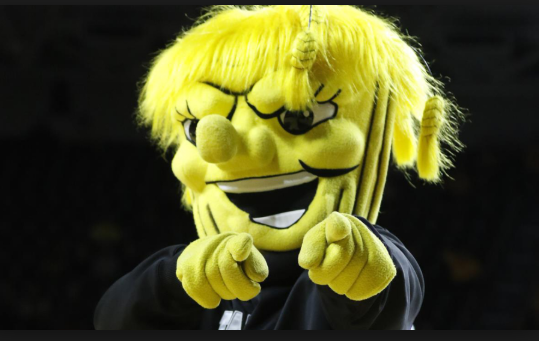